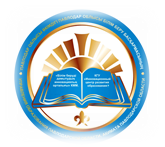 М.Русаков атындағы мектеп – интернатының 2022 – 2023 оқу жылындағы 1 тоқсан білім сапасы
І тоқсан 2022-23 оқу жылыБарлығы-        374   оқушы2-4 сынып-      103   оқушы5-11 сынып-     223  оқушыОқу озаттары-   4    оқушыЕкпінділер-                    89    Орташа оқитындар-     233
Мектеп бойынша жалпы білім сапасы- 29%

2021-2022 оқу жылының соңындағы білім сапасы-35%
Келген-кеткен оқушылар тізімі 2022-23ж.
Пән бойынша білім сапасы төмен сыныптар
І тоқсан қорытындысы бойынша     1 пәннен «3»-ке қорытылған оқушылар1.Дәуренбеков А.-   қазақ тілі , 2а2.Нағманов Т.-         математика, 2а3.Жакенова Н.-        орыс т., 3а4.Көрпетай Е.-         орыс  т., 3а5.Карабалин А.-       ағылшын т.,4а6.Садуақас А.-         ағылшын т.,6а7.Турсынбаева А.-   қазақстан т., 9а8.Еділқызы А. -       орыс т., 7ә9.Марғұланұлы М.- орыс т., 5а10.Дүйсенбі Е.-       орыс т., 5а
Білім сапасын арттыру, мәселелерді шешу  жолдары:- педагогтарды білімін жетілдіру, біліктілікті арттыру курстарынан өткізу, кәсіби шеберлігін арттыру- педагог мамандардың сабақ беру шеберлігін арттыру мақсатында біліктілігін арттыру ұшін қайта даярлау курстарын енгізу;-озық тәжірибелермен алмасу, іс-тәжірибе тарату/воркшоптарға, семинар, конференцияларда/-үлгерімі төмен оқушылармен жұмыстың сапалы жүргізілуін күшейту-мектепішілік бақылау жұмысының жүйелілігін арттыру-сыныптан тыс іс-шаралар жоспарының сапалы құрылуы, өтуі-пән апталықтары жоспарларының сапалы құрылуы, өтуі
ШЕШІМ:
Білім сапасын арттыру мақсатында мектепішілік бақылау күшейтілсін.
Төмен сапа көрсеткен 7Ә, 8Ә, 9Ә сыныптарын  мектепішілік бақылауға алып, қазақ тілі, математика пәндерінен қима жұмыстары ұйымдастырылсын. 
Пәндер бойынша білім сапасын арттыру жоспарын құрып, жүйелі жұмыс жүргізу әр пән мұғаліміне жүктелсін.

 
 
-
Өткізілген ашық сабақтар мен семинарлар
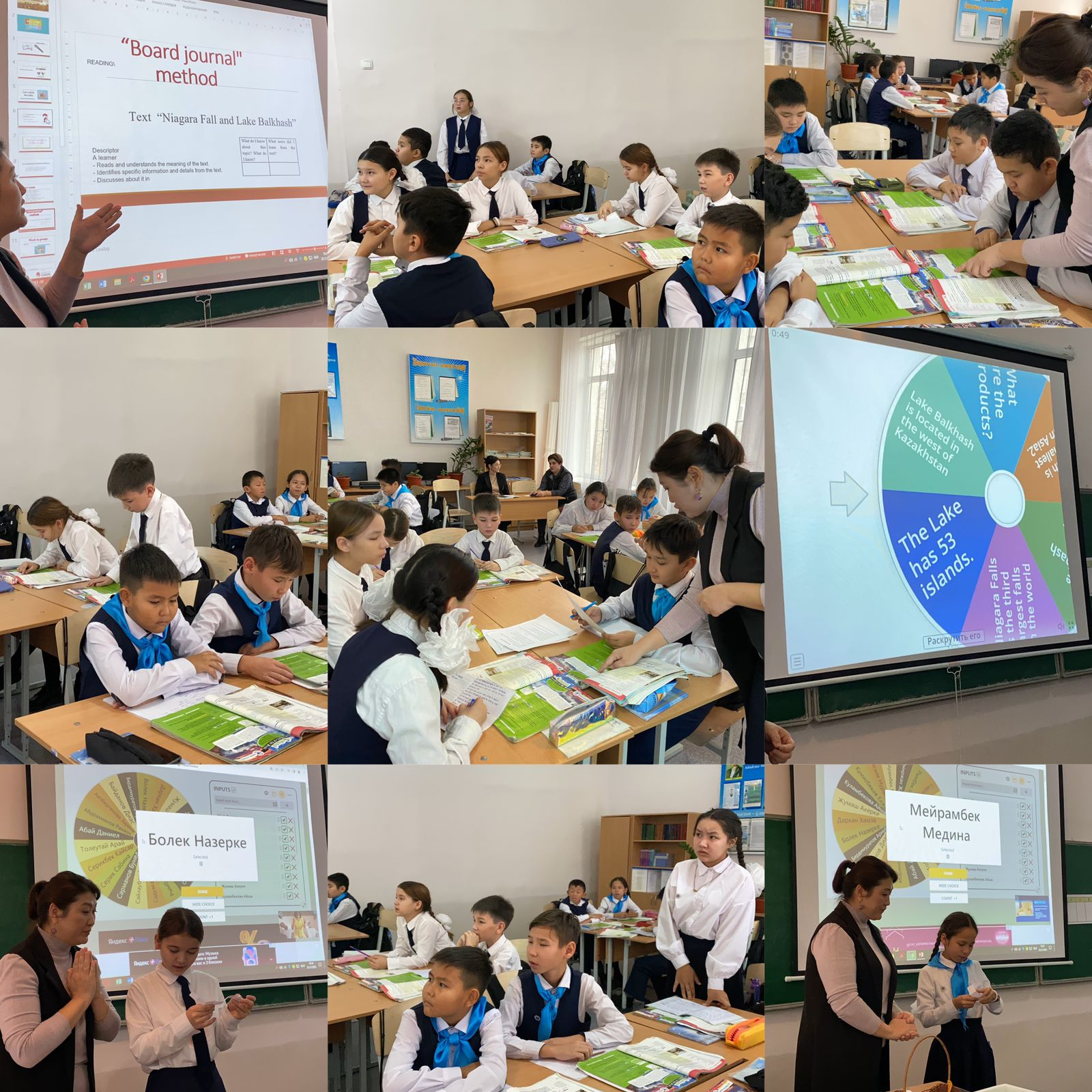 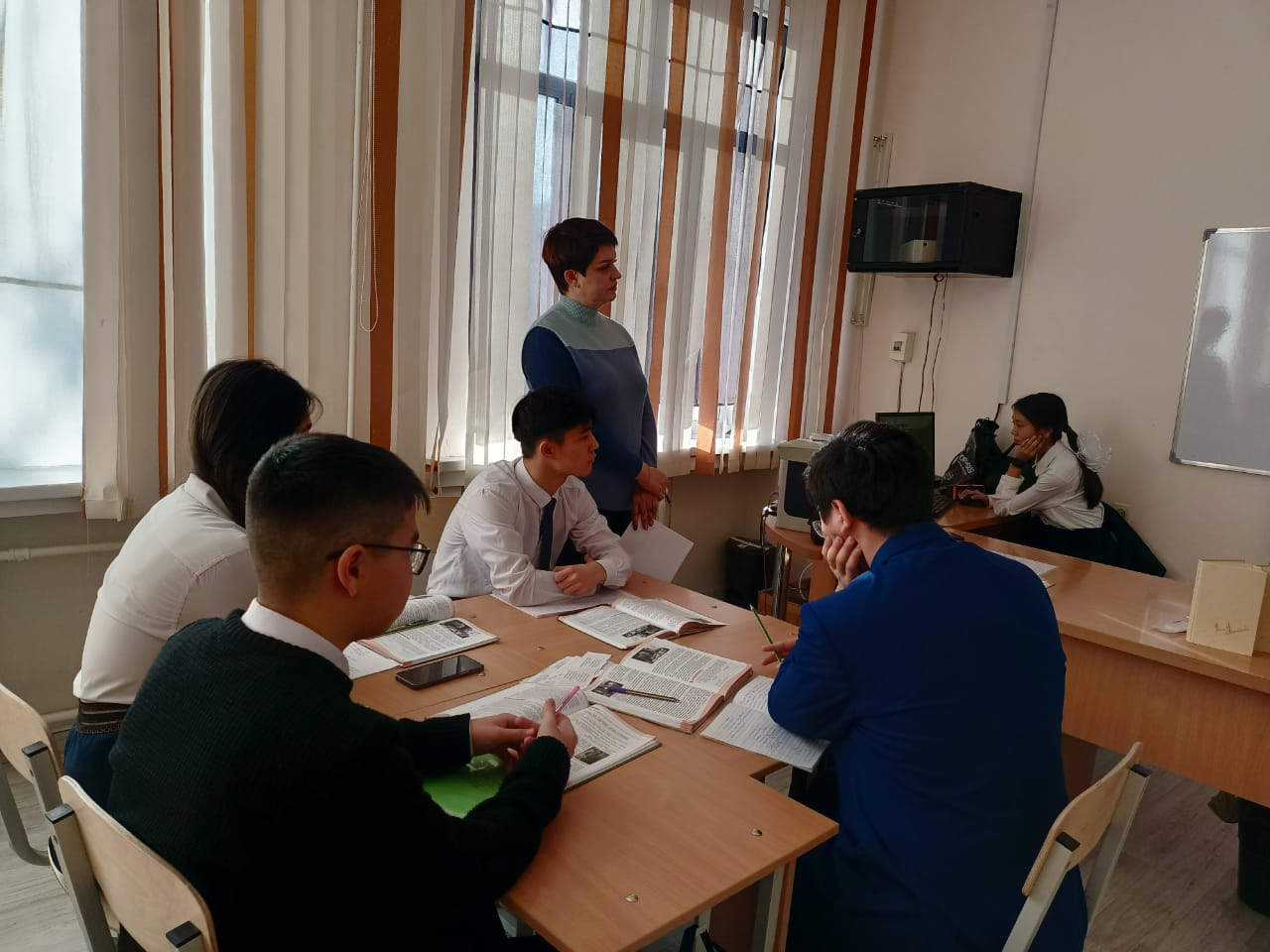 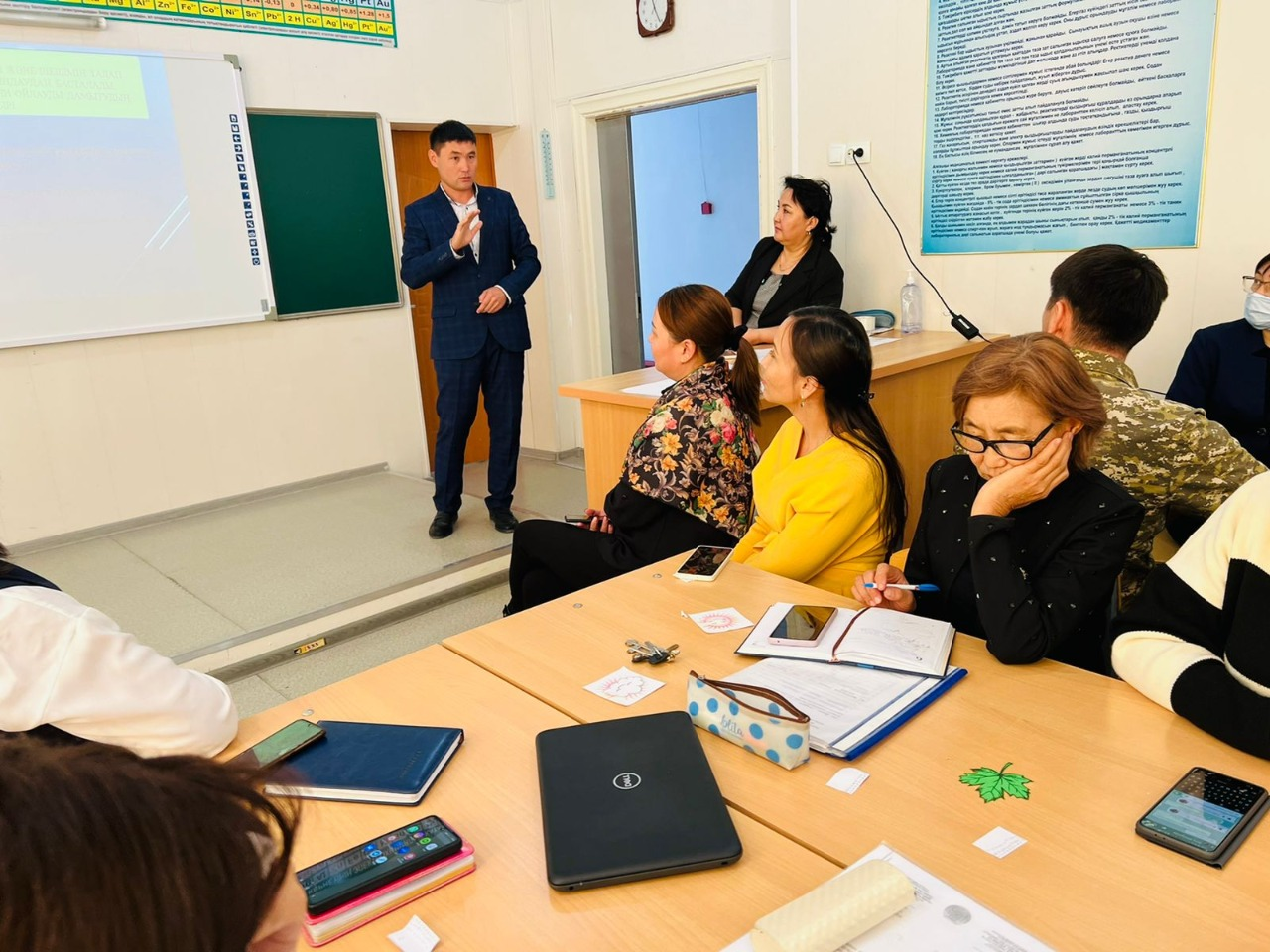 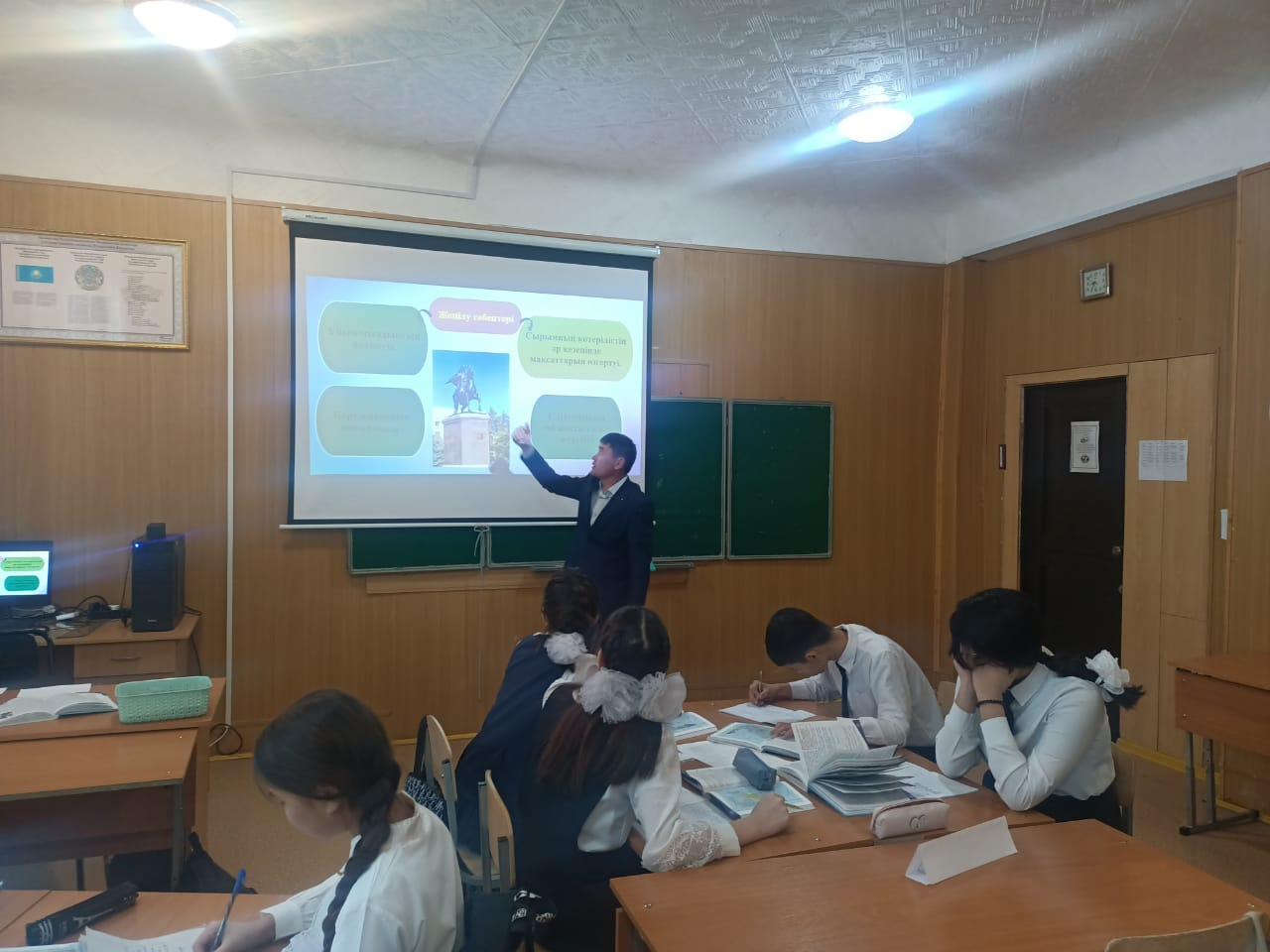 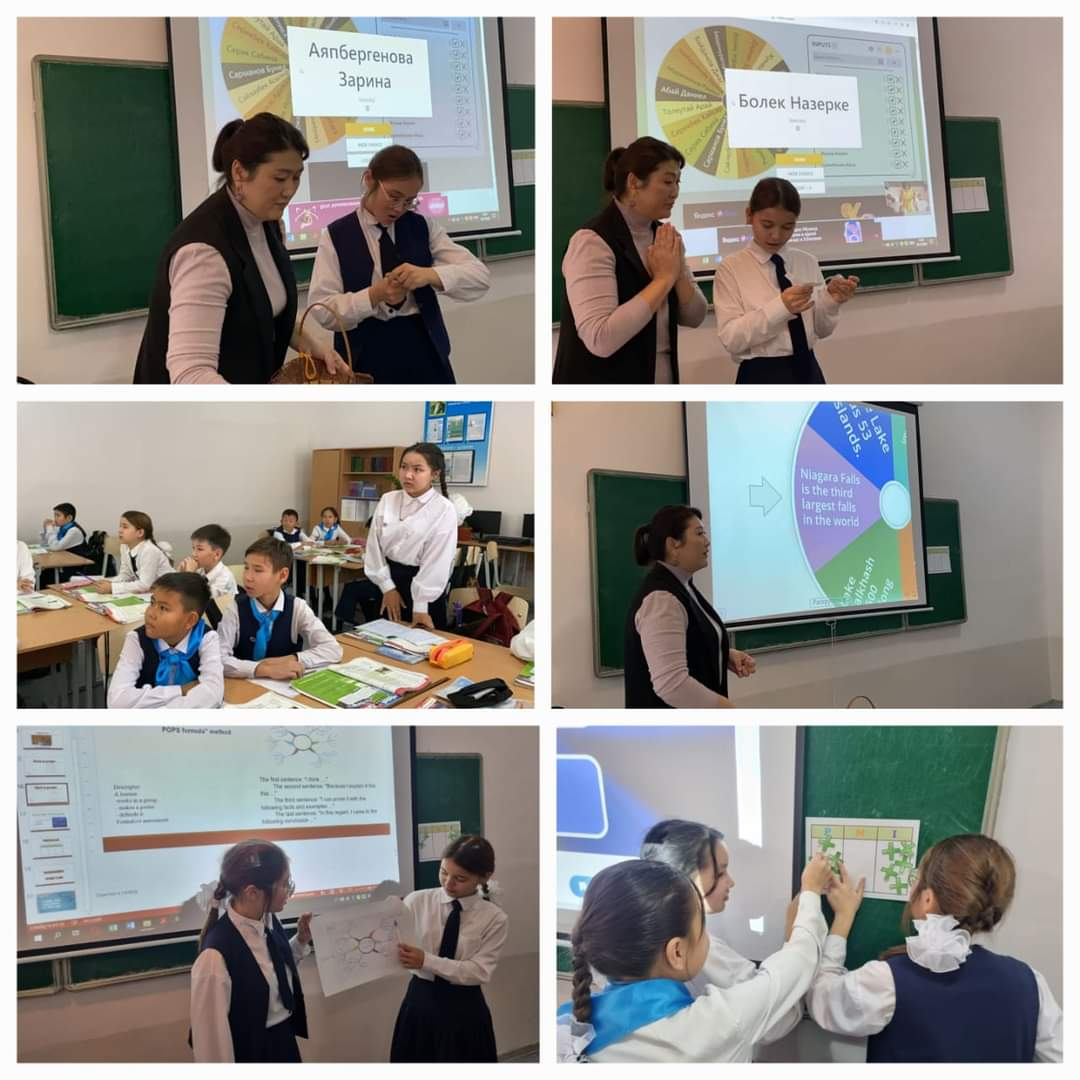 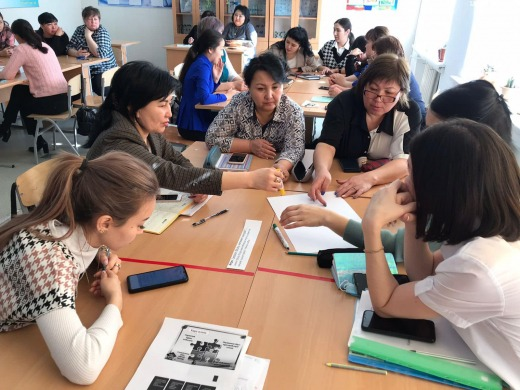 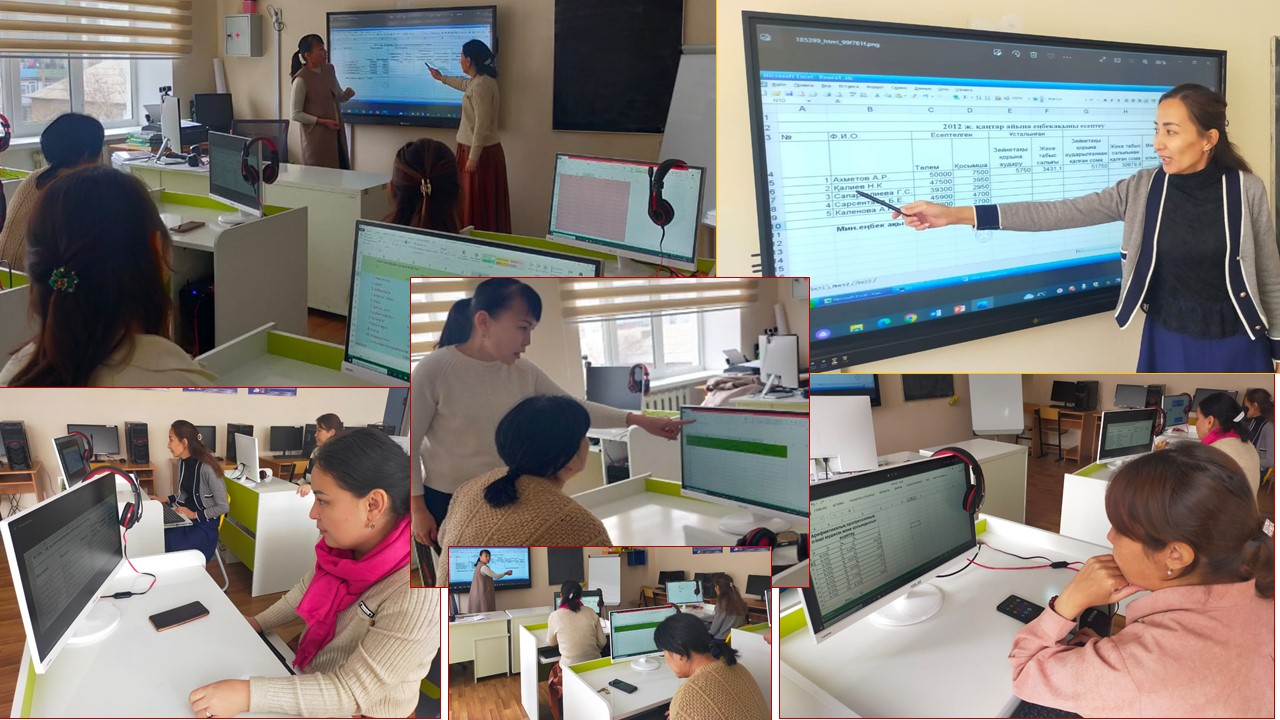 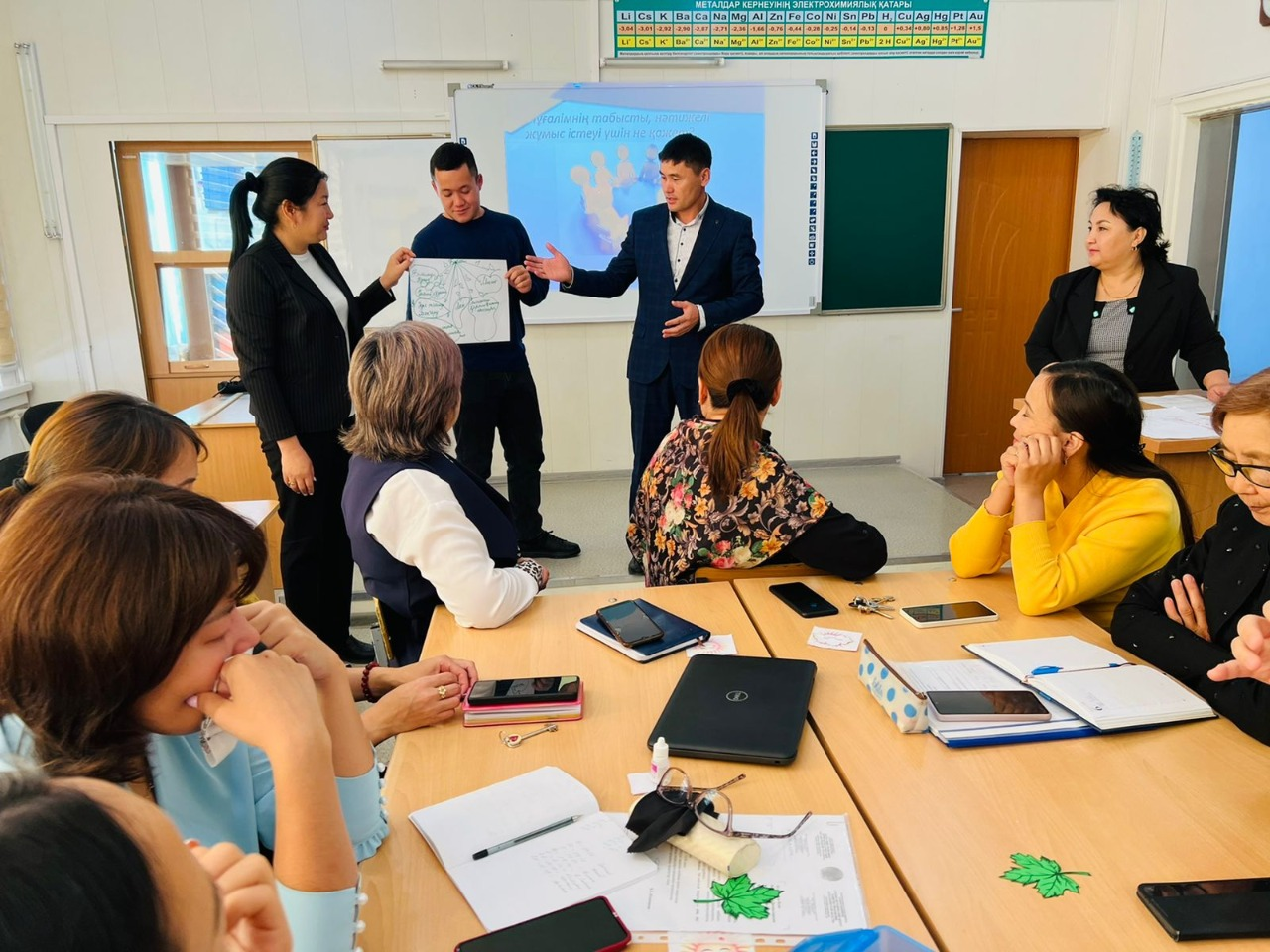